COSC 120: Computer Science IModule 2
Instructors: 
Dr. Xiaohong (Sophie) Wang (xswang@salisbury.edu)


Department of Mathematics & Computer Science
Salisbury University
Spring 2023
Module 2: Decisions, Loops and Files
Relational operators
Logical operators
Conditional statement
Variable scope
while loop 
do-while loop
for loop 
Using Files for Data Storage
Partial contents of this note refer to https://www.pearson.com/us/
Copyright 2018, 2015, 2012, 2009 Pearson Education, Inc., All rights reserved
Dissemination or sale of any part of this note is NOT permitted
2
1. Relational Operators
Used to compare numbers to determine relative order
Operators:
Relational Expressions
Relational expression use relational operator to determine the relationship of two operands
As known as Boolean expressions
The value can only be true or false
Examples:
	12 > 5 is true
	7 <= 5 is false
	
	if x is 10, then 
	x == 10 is true, 
	x != 8 is true, and 
	x == 8 is false
In-class practice
Define
int a=2, b=3, c=6;
What is the result of following expressions?
(a == 5)  
(a*b >= c)
(b+4 > a*c)
((b=2) == a)
False
True
False
True
5
[Speaker Notes: (a == 5)     // evaluates to false, since a is not equal to 5
(a*b >= c)   // evaluates to true, since (2*3 >= 6) is true
(b+4 > a*c)  // evaluates to false, since (3+4 > 2*6) is false
((b=2) == a) // evaluates to true
__ http://www.cplusplus.com/doc/tutorial/operators/]
2. Logical Operators
Used to connect two relational expressions or reverse the value of a relational expression
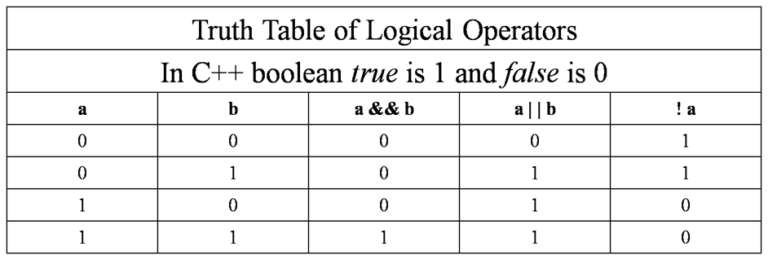 https://www.startertutorials.com/blog/c-basics.html/cpp-logicalops-truth-tables
Example
int x = 12, y = 5, z = -4;
Note: ! has highest precedence, followed by &&, then ||
3. Conditional statement
Some conditions in our daily life
if it is sunny, I will play tennis

if my answer of this question is right, I will do the next question; 
   otherwise, I will do this question again.

The children whose age is less than 4 (age < 4), please go to room 1;
     the children whose age satisfies 4 <= age < 8, 	please go to room 2;
	all the remaining children please go to room 3.
if statement
if/else statement
if/else if statement
8
3.1 if statement
Syntax:
if (expression)
		{ statements }// or code block
If the expression is true, then statements are executed.
If the expression is false, then statements are skipped.
If there is only one statement, { }  is not necessary.
if (number % 2 == 0)
    cout << number << " is even. \n";
3.2 if/else statement
Syntax:
	if (expression)
	    {statements1}  // or code block1
	else
	    {statement2}  // or code block2
Provides two possible paths of execution
Performs block1 if the expression is true, otherwise performs block2.
Example
int number;
cout << "Enter an integer:";
cin >> number;
if (number % 2 == 0){
    cout << number << " is even. \n";}
Else {
    cout << number << " is odd. \n";}
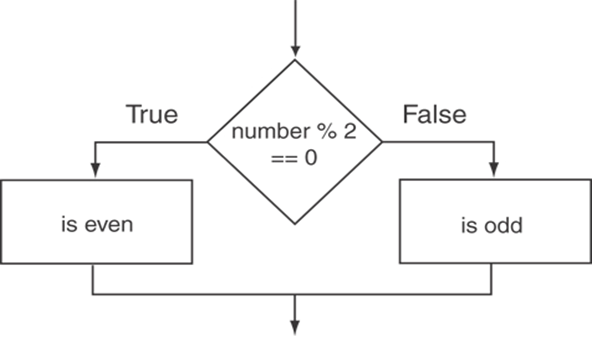 if/else statement logic
11
Nested if Statements
An if statement that is nested inside another if statement
Nested if statements can be used to test more than one condition
if (Month >= 1){
    if (Month <= 12)
        cout << "Valid";
    else
        cout << "Invalid";
}
else {
    cout << "Invalid";
}
3.3 if/else if Statement
Tests a series of conditions until one is found to be true
Simpler than using nested if/else statements
Syntax:
if (expression1)
		  { statements1 } // or block1
else if (expression2)
		  { statements2 } // or block2
		  .  
		  . // other else ifs 		  	  	  .
else 
		  { statementsn } // or blockn
Trailing else is optional. This statement/block are executed if none of the expressions above are true.
Using a Trailing else to Catch Errors
const: used to define a constant variable – a named memory location, the value in which can be initialized but cannot be changed later.
const int A_SCORE = 90,
          B_SCORE = 80,
          C_SCORE = 70,
          D_SCORE = 60;
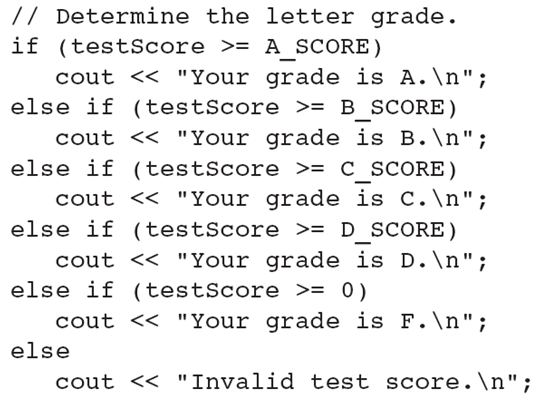 This trailing else catches invalid test scores
14
Practice of conditional statements
How many code block will be executed here?
if (A)
   {code block 1}
else
   {code block 2}
if (A)
   {code block 1}
if (B)
   {code block 2}
1 code block will be executed
0 or 1 or 2 code block will be executed
if (A)
   {code block 1}
else if (B)
   {code block 2}
else if (C)
   {code block 3}
if (A)
   {code block 1}
else if (B)
   {code block 2}
else
    code block 3
1 code block will be executed
0 or 1 code block will be executed
15
In-class practice
Ask a user to input an integer into a variable named Month
If the value of Month is between 1 and 12 (include 1 and 12), print "Valid"; otherwise print "Invalid".
Test the code
Reference code:Month.cpp
16
In-class practice
Ask a user to input his/her age, then print the park ticket price.
Park ticket price:
age < 2: $0
2 <= age <5: $2
5 <= age < 10: $4
10 <= age: $5
17
3.4 Conditional operator
Can use to create short if/else statements
Format: expr1 ? expr2 : expr3;
The value of a conditional expression is
expr2 if expr1 is true
expr3 if expr1 is false
x<0 ? y=10 : z=20;
First Expression:
Expression to be
tested
2nd Expression:
Executes if first
expression is true
3rd Expression:
Executes if the first
expression is false
In-class practice
What is the output?
int a = 3, b = 4, c;
c = a > b ? ++a : ++b;
cout << a << ", " << b << ", " << c << endl;
c = a - b ? a + b : a - 3 ? b : a;
cout << a << ", " << b << ", " << c << endl;
Output:
3, 5, 5
3, 5, 8
Note: Conditional expressions have right-to-left associativity.
C++ Basic Textbook. Tsinghua University Press
3.5 switch Statement
Used to select among statements from several alternatives
In some cases, can be used instead of if/else if statements
switch (expression) //integer 
{                   
	case value1: statements1
				break;
	case value2: statements2
				break;
	...
	case valuen: statementsn
				break;
	default:   statementsn+1
}
How it Works
1)   expression is evaluated
The value of expression is compared against value1 through valuen. 
If expression matches value valuei, the program branches to the statements following valuei then encounter a break  and jump to the end of the switch
If no matching value is found, the program branches to the statements after default:
Example
int x = 2; 
switch (x) 
{ 
    case 1:  
        cout << "Choice is 1\n"; 
        break; 
    case 2:  
        cout << "Choice is 2\n"; 
        break; 
    case 3:  
        cout << "Choice is 3\n"; 
        break; 
    default:  
        cout << "Choice other than 1, 2 and 3\n"; 
        break;   
}
The break statement in the default section is optional
Output:
Choice is 2
https://www.geeksforgeeks.org/switch-statement-cc/
break Statement
Used to exit a switch statement
If it is left out, the program "falls through" the remaining statements within the switch statement
Example
int x = 2; 
switch (x) 
{ 
    case 1:  
        cout << "Choice is 1\n"; 
    case 2:  
        cout << "Choice is 2\n"; 
    case 3:  
        cout << "Choice is 3\n"; 
    default:  
        cout << "Choice other than 1, 2 and 3\n"; 
}
Output:
Choice is 2
Choice is 3
Choice other than 1, 2 and 3
https://www.geeksforgeeks.org/switch-statement-cc/
5. while Loop
Loop: a control structure that causes a statement or code block to repeat
	    while (expression)
		     {statements } // or block
Body of the loop
expression is evaluated
if true, then statements or block is executed, and expression is evaluated again
if false, then the loop is finished
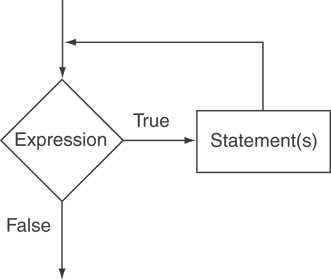 Often used when you know when to stop (maybe do not know how many iterations)
Example
int number = 0;
while (number < 5)
{
    cout << "Hello\n";
    number++;
}
Output:
Hello
Hello
Hello
Hello
Hello
In-class practice
Input a positive integer n, use a while loop to calculate and output the sum of 1,2,...,n
Reference code: Sum.cpp
27
Infinite Loops
The loop must contain code to make expression become false eventually
Otherwise, the loop is an infinite loop, because it will repeat execution of its body infinite number of times
Is possible for a while loop to execute ZERO time?
If yes, when does that happen? 
If not, why not?
int number = 1;while (number <= 5){   cout << "Hello\n";}
6. do-while Loop
do-while: a posttest loop – execute the loop, then test the expression
General Format:

	do {
		  statements  // or block in { }
	}while (expression);
Note that a semicolon is required after (expression)
The Logic of a do-while Loop
Loop always executes at least once
Execution continues as long as expression is true, stops repetition when expression becomes false
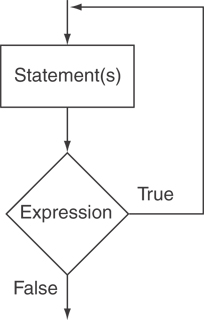 In-class practice
Input a positive integer n, use a do-while loop to calculate and output the sum of 1,2,...,n
Is possible for a do- while loop to execute ZERO time?
If yes, when does that happen? 
If not, why not? 
What is the minimum number of times for do-while loop to execute?
Reference code: Sum2.cpp
31
7. for Loop
Useful for counter-controlled loop
Often used when you know how many iterations
General Format:
	for(initialization; test; update)
		   {statements} // or block in { }
No semicolon after the update expression or after the )
for Loop - Mechanics
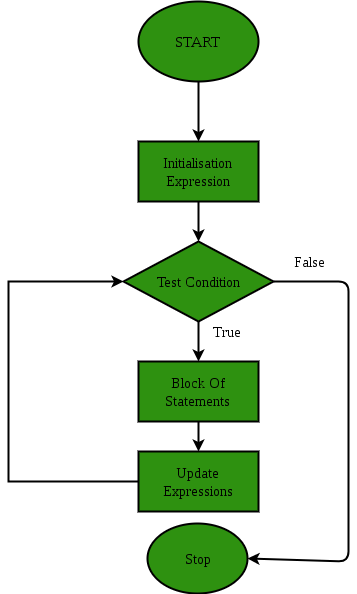 for(initialization; test; update)
	{statements} // or block
Perform initialization
Evaluate test expression  
If true, execute statement
If false, terminate loop execution
Execute update, then re-evaluate test expression
for Loop - Example
int count;

for (count = 1; count <= 5; count++){
cout << "Hello" << endl;
}
Output:
Hello
Hello
Hello
Hello
Hello
for Loop - Modifications
You can have multiple statements in the initialization expression  int x, y;for (x=1, y=1; x <= 5; x++){   cout << (x+y) << endl;}
You can define a counter variable in the initialization expression
 
for (int num = MIN_NUM; num <= MAX_NUM; num++)
    cout << num << endl;
Initialization Expression
Define a counter variable
In-class practice
Input a positive integer n, use a for loop to calculate and output the sum of 1,2,...,n
Reference code: Sum3.cpp
36
Nested Loops
A nested loop is a loop inside the body of another loop
Inner (inside), outer (outside) loops:

for (int row=1; row<=3; row++){  //outer
for (int col=1; col<=3; col++){//inner
		  cout << row * col << endl;
}// end of inner loop
}// end of outter loop
Nested Loops
Inner loop goes through all repetitions for each repetition of outer loop
Total number of repetitions for body of inner loop is product of number of repetitions of the two loops.  
for (int row=1; row<=3; row++){  //outer
for (int col=1; col<=3; col++){//inner
		  cout << row * col << endl;
}// end of inner loop
}// end of outter loop
break and continue
Two statements to interrupt the normal flow 

break takes control out of the loop it is in

continue skips the rest of the current iteration
https://www.geeksforgeeks.org/break-statement-cc/
Loop control
Breaking Out of a Loop
Can use break to terminate execution of a loop (often used together with condition statement)
Use sparingly – makes code harder to understand and debug
When used in an inner loop, terminates that loop only and goes back to outer loop
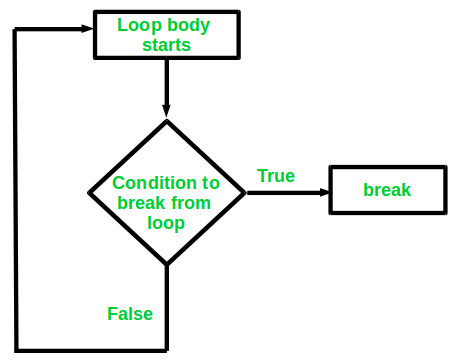 https://www.geeksforgeeks.org/break-statement-cc/
Example
int i = 0;
  while (i < 10) {
    cout << i << "\n";
    i++;
    if (i == 4) {
      break;
    }
  }
Output:
0
1
2
3
https://www.w3schools.com/cpp/showcpp.asp?filename=demo_break_while
41
Loop control
The continue Statement
Can use continue to skip the rest of the current iteration to go to end of loop and prepare for next repetition
 while, do-while loops: go to test, repeat loop if test passes
 for loop: perform update step, then test, then repeat loop if test passes
Use sparingly – like break, can make program logic hard to follow
Example
int i = 0;
  while (i < 10) {
    if (i == 4) {
      i++;
      continue;
    }
    cout << i << "\n";
    i++;
  }
Output:
0
1
2
3
5
6
7
8
9
https://www.w3schools.com/cpp/showcpp.asp?filename=demo_continue_while
43
Thanks
44
Reading textbook
Chapter 4, 5
45
Where to find resources/help?
Required textbook:
Starting Out with C++: From Control Structures through Objects, by Tony Gaddis, Pearson (9th Edition)
Instructor’s web page for the course: 
Dr. Sophie Wang: http://faculty.Salisbury.edu/~xswang/cosc120.htm
SU myClass Canvas: 
https://www.salisbury.edu/administration/academic-affairs/instructional-design-delivery/cms/
Course policy, lecture ppts/videos, labs, assignments, quizzes, projects, etc.
Department tutoring program (free!): 
https://www.salisbury.edu/academic-offices/science-and-technology/math-and-computer-science/tutoring-center.aspx

Dr. Shuangquan (Peter) Wang (spwang@salisbury.edu)
46
How to be successful?
Show up
Read textbook/lecture notes before and after each class
Many small pieces of information that may not be covered in class
Start early to work on your projects
Experiment & practice
Try and find out what will happen. Why?
Ask for help
47